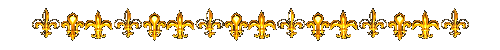 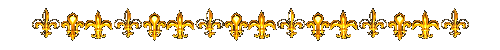 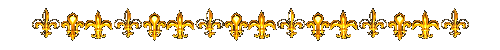 “Enlightened
Despotism”
Supporters and Opponents
Votaire believed enlightened despotism would be a solution for change by undermining the power and privileges of nobility and fostering equality

Montesquieu and others believed that Despotism was corruption and could not ensure Enlightenment ideals in society
What were the motivating ideas behind it?
Enlightened Despots believed they could reform society politically, socially and economically  from the top down

“Class liberties” – as enjoyed by nobles, were BAD  according  to the philosophes and should be replaced by “individual liberties” that applied to all people

New legal codes could make classes equal under the law

BUT
Rulers want to maintain their power and argue that they cannot be bound by constitutions (as in England) or they will not be able to effectively counter the power of the nobles who will oppress the people!
Frederick the Great of Prussia (r. 1740-1786) – Reformer or Despot?
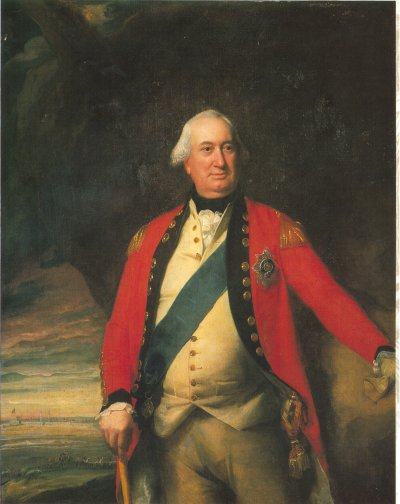 Succeeded his father, Frederick William     (the “Soldier King”).
 He saw himself  as “First  Servant of the State.”
Abolished torture and capital punishment except for murder
Introduced some elementary education
Central law code
Religious tolerance
Introduced cheap foods to revolutionize agriculture (turnip and potato)
Enlightened?
Banned commoners from rising to power through civil service
Reserved highest positions in his bureaucracy for nobles
Seized the province of Silesia from Austria and later fought against them in the War of Austrian Succession and the Seven Years War to increase Prussia’s power in Europe
Catherine the Great (r. 1762-1796)
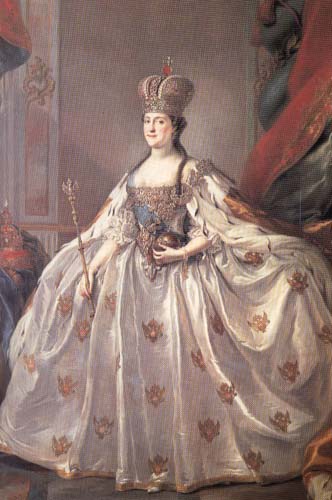 German Princess Sophie Frederica    Auguste of Anhalt-Zerbst.
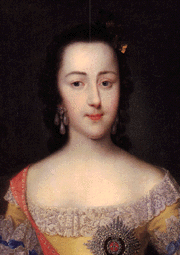 Reformer?  OR  Despot?
1768-1774:  Russo-Turkish War. Warm water port and access to Mediterranean
 1771-1775:  Pugachev Rebellion is suppressed, peasants  serfs, serfs can be sold into new areas
       1772:  First partition of Poland.
       1785:  Charter of Nobility.
       1793:  Second partition of Poland.
       1795:  Third partition of Poland.
Reformer?  OR  Despot?
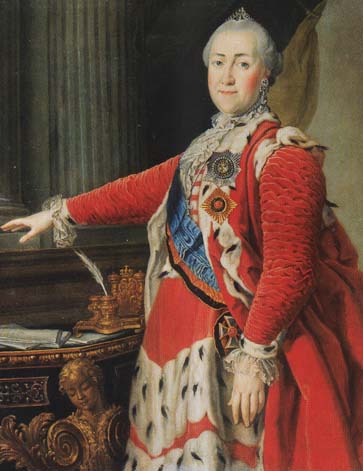 The Partitions of Poland
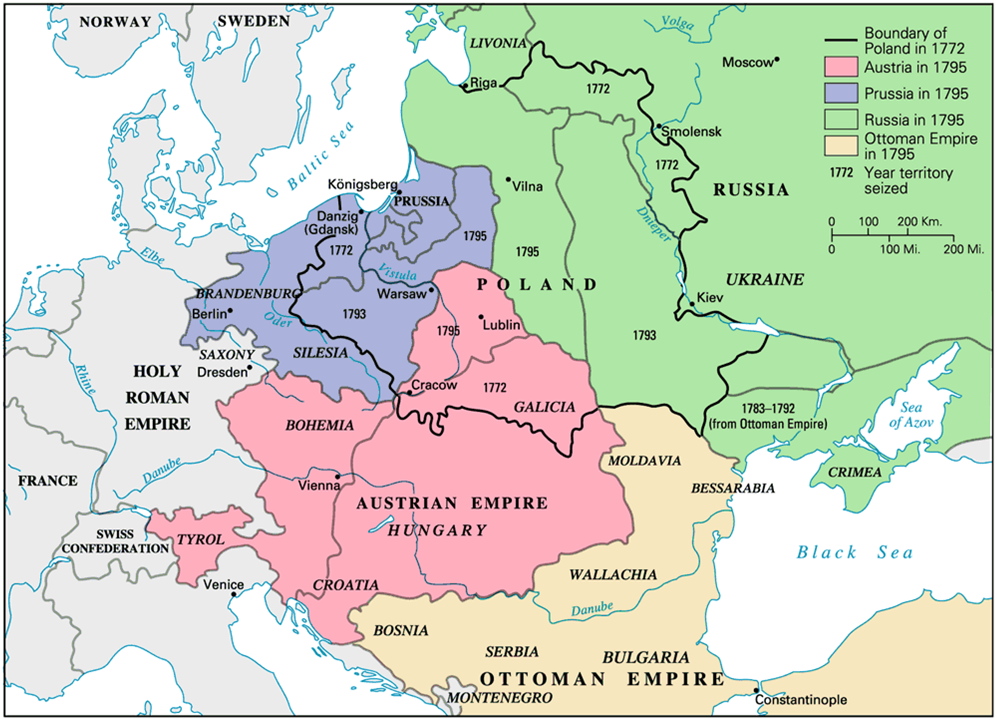 - 1772
- 1793
- 1795
Russian Expansionism in the Late 18c
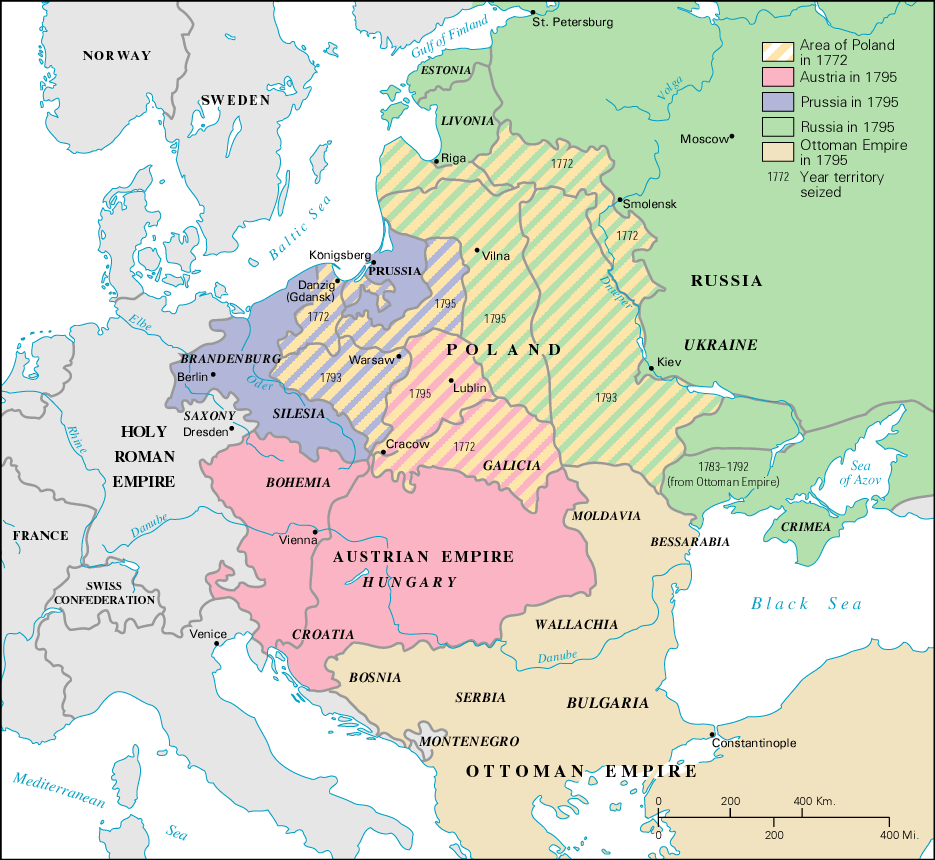 Maria Theresa of Austria
Joseph II of Austria (r. 1765-1790)
son of Maria Theresa, brother of Marie Antoinette (wife of Louis XVI)
Abolished serfdom
Freedom of press
Established public hospitals
Penal code established equality under the law
Religious toleration
Ended monopolies and  guild restrictions
His efforts were opposed by the Church and Nobles
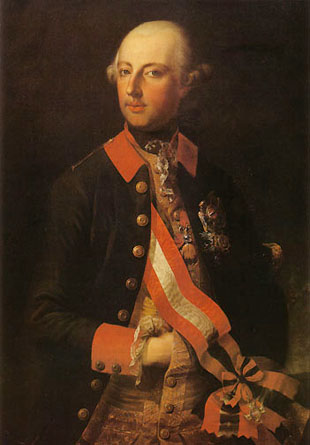 Habsburg Family Crest
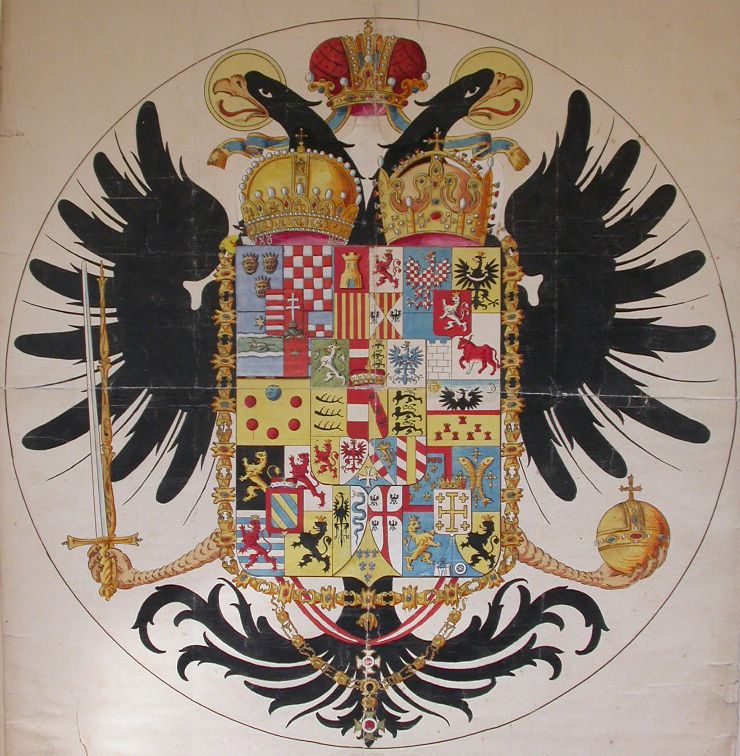 Joseph II, Holy Roman Emperor
1772:  First partition of Poland.
1778-1779:  He failed to annex Bavaria to Austrian lands.
        1781:  Declared the Toleration Patent.
        1781:  Abolition of serfdom and feudal dues.
        1785: He failed to exchange the Austrian Netherlands for Bavaria.
 1787-1792: Austria joined Russia in the Russo-Turkish War, but little was gained.
        1795: Third partition of Poland.
Joseph II of Austria
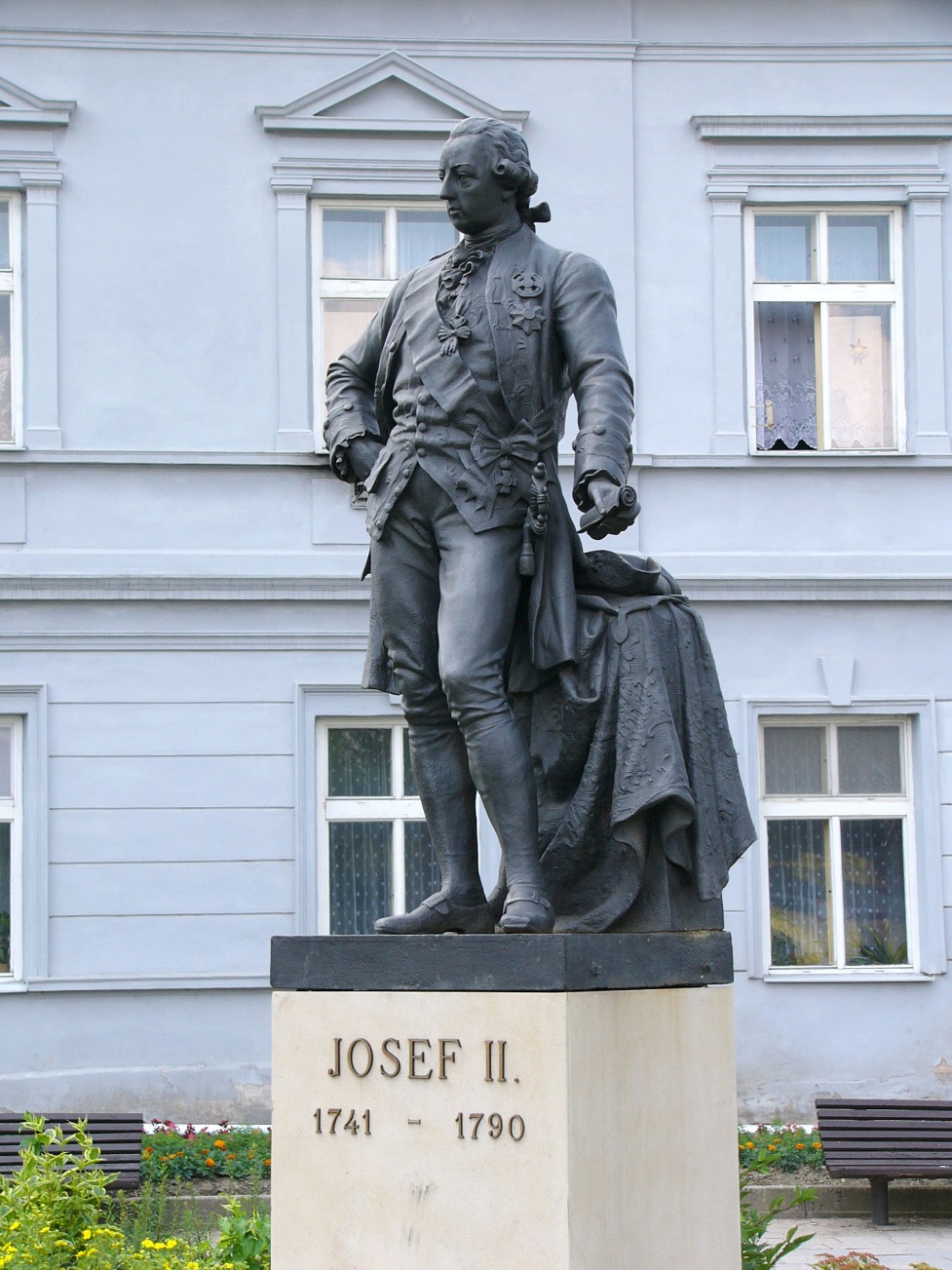 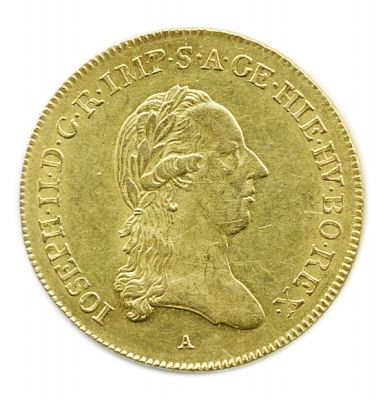 The Legacy of the Enlightenment?
The democratic revolutions begun in America in 1776 and continued in Amsterdam, Brussels, and especially in Paris in the late 1780s, put every Western government on the defensive.
Reform, democracy, and republicanism had been placed irrevocably on the Western agenda.
The Legacy of the Enlightenment?
New forms of civil society arose –-- clubs, salons, fraternals, private academies, lending libraries, and professional/scientific organizations.
4. Theoretically endowed with full civil and legal rights, the individual had come into existence as a political and social force to be reckoned with.
5. Established the concept of separation of church and state and the idea of deism as opposed to formal traditional religion
The War of Austrian Succession (p. 514)	1740 – 1748
Why: 
Charles VI of Austria (HRE) bargains with the nations of Europe to recognize his daughter Maria Theresa as the rightful heir to the Austrian throne (the Austrian Pragmatic Sanction)
Upon his death several nations ignore the agreement and take advantage of the new ruler  the War of Austrian Succession

What:

Prussia’s Frederick the Great invades Silesia (Aus)

Great Britain aids Austria, France aids Prussia

French took Madras from GB, GB took Louisburg in America from French

French took Austrian Netherlands from Austria

Result:
Peace of Aix la Chapelle in 1748  return of all territories to original powers EXCEPT Silesia
The Seven Years War 1756 - 1763
“Diplomatic Revolution” – Old rivalries are demolished in favor of new alliances based on the changing world stage


Austrian Hapsburgs – want Silesia back and to limit Prussian power, team up with French Bourbons (traditional enemies) and later Russia
Great Britain who wants to stop French domination teams up with Prussia
The theater of operations:
	Europe
	Americas (French and Indian War / aka “Great War for Empire”)
	India (Great War for Empire – GB vs. FR)
Result  GB becomes the greatest colonial power
French alliance with Austria later cemented with a royal wedding – Louis XVI to Marie Antoinette